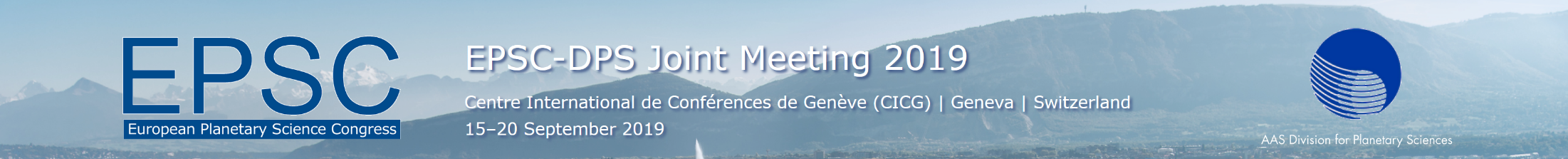 Chairing an Oral or Poster Session
Oral Presentations
Talk time = presentation + questions + transition

Staying on time is important wrt parallel sessions.

Please do not change the order of talks!!!!
Changes/Updates
Check the online programme for changes / updates. This includes any changes automatically and so will be the most up-to-date source of information. 

If a talk is withdrawn or a session has extra time, please use the time for extra discussion on earlier papers, poster previews, or end the session early. 
Do NOT extend a talk’s length or begin the next talk early.
[Speaker Notes: Make sure that you have checked the online programme – this automatically updates with any withdrawals and may be more up-to-date than the conference app, which requires Copernicus to update the content manually.]
Responsibilities – Opening an Oral session
Make sure equipment (timer, laser pointer, slides) is on hand. 
Check that the all the speakers are present and verify that the individual to speak is listed in the programme as one of the authors.
Open the session.
Introduce yourself, welcome the attendees, introduce the name and number of the session. 
Ask that all mobile/cell phones be silenced. 
Remind the speakers of time limits and that they must use a microphone.
Tell speakers to say if they’d prefer no photos, etc and to state if there are any embargos related to their talk
Tell speakers the code you will use to help them keep within time limits.
How to Keep Within Time Limits
At talk start, announce talk type and duration (talks +questions)
There will be a timer to help everyone stick to the schedule
Signal at  minus 3 minutes from the end of the talk (e.g., raise 3 fingers)
Stand up at “minus 1” minute from the end of the talk 
Interrupt the speaker at the end of the talk to leave time for the questions
Adjust Q&A to remain within talk time allotted. 
 Please – at the beginning of the session – let the audience know your code!
[Speaker Notes: Have timer to demonstrate]
Responsibilities – During an Oral Session
Introduce the presenters
Before introducing the speakers, ask name pronunciation if necessary.

Disabilities: assist if necessary

Be ready to ask questions / stimulate discussion.

Request technical assistance from the Conference Assistant if necessary.
[Speaker Notes: Should be student volunteers in each room, who can be sent to request AV help]
Courtesies
Read abstracts in advance and have a question ready. 

When introducing each speaker, provide their presentation title, their name and affiliation.

During Q&A, make sure that microphones are used. Conference Assistants are on hand to help.

At Q&A end, thank speaker again and start applause. At session end, call for applause for all speakers.

End sessions on time (even if room is free after session).
Responsibilities -- Poster Session
Arrive by session start to help with setup if necessary

Provide support to presenters, who are often first-time attendees, students, early career. . .

If inclined, introduce presenters and attendees, facilitate discussion
Maintaining a Professional and Positive Atmosphere
When opening a talk for Q&A, you might say, e.g., “any questions about this interesting talk?”
Facilitate balanced sharing of information
Do NOT permit:
One person dominating oral Q&A (ex. approach “I regret cutting this short, but we need to move on..”
A person dominating a poster presenter’s space
Hostile or inappropriate questioning
Personal comments or attack
How to Intervene
You should intercept/deflect:
“Can you please rephrase that as a question?”
“. . . in a more appropriate form/tone?”
“Could I remind you of the EPSC-DPS 2019 Code of Conduct?"
For poster session, use bystander intervention

In the case of a repeat offense:
“I find that comment in breach of the EPSC-DPS 2019 Code of Conduct” and request the speaker not to respond.”
 
Be diplomatic, proactive, try to defuse situation
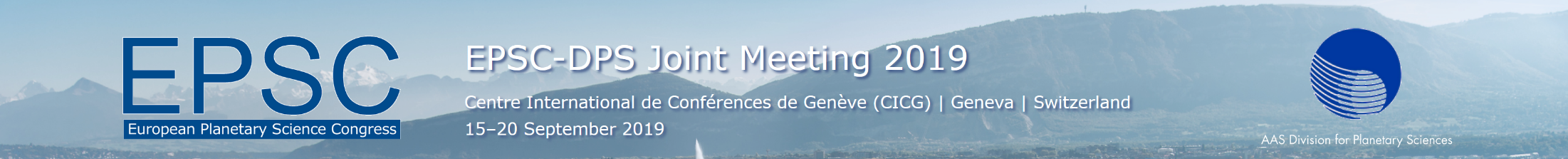 Thank You for Volunteering!